التسويق و عناصر المزيج  التسويقي )الجزء الثاني)
المزيج التسويقي
المنتج Product
المنتج هو:
أي شيء ملموس أو غير ملموس يمكن الحصول عليه من خلال عملية التبادل ويتضمن منافع وظيفية، و اجتماعية، و نفسية.
المنتج Product
المنتج يمكن أن يأخذ الأشكال التالية:
سلعة
خدمة
أفراد 
أماكن
منظمات
فكرة
المنتج Product
يمكن أن تصنف المنتجات إلى:
سلع إستهلاكية ( معمرة/غير معمرة) ، (ميسرة/ سلع التسوق/ خاصة)
السلع الصناعية (المواد الخام/ مهمات التشغيل/ المواد المصنعة و الأجزاء/ التجهيزات الآلية/ الأجهزة المساعدة)
الخدمات (الخدمات المصرفية/ السياحة/ التأمين)

خصائص الخدمات:
عدم إمكانية تغليفها أو نقلها
عدم القدرة على تخزينها
عدم وجود نمط للخدمات 
استخدامها موسمي
السعر Price
السعر هو: 
المبلغ الذي يدفعه المشتري مقابل حصوله على سلعة أو خدمة معينة تشبع حاجة أو رغبة لديه.

أهمية السعر:
من القرارات الاستراتيجية
زيادة الربحية
جذب المستهلكين
السعر Price
طرق تحديد السعر:
على أساس التكاليف (السعر = التكلفة + هامش الربح)
على أساس المنافسين (سعر السوق)
على أساس المشتري
السعر Price
سياسات التسعير:
سياسة التسعير الرائدة : كشط السوق أو التمكن منه
سياسة التسعير المهني: يساعد الماهرين من تحديد سعر معين حسب طبيعة و زمن و فترة أدائها
سياسة التسعير النفسي: عواطف المستهلكين
سياسة التسعير الجغرافي : لكل منطقة سعر خاص بها
التوزيع Distribution
التوزيع هو:
مجموعة من الأنشطة و العمليات التي تعمل على وضع المنتج بعد إنتاجه في متناول المستهلك
التوزيع Distribution
سياسات التوزيع:
التوزيع الشامل أو المكثف يخص المنتجات التي يكون عليها طلب واسع وعادة تكون (سلع ميسرة)، يكون سهرها منخفض، لا تتطلب معارف متخصصة، لا تتطلب خدمات ما بعد البيع. 
التوزيع الانتقائي أو الاختياري: يحدد المنتجون عدد الوسطاء الذين يرغبون بتحديد سلعهم، عادة ما تكون (سلع معمرة أو سلع تسوق)، تتطلب معارف متخصصة، يكون سعرها مرتفع، و تتطلب خدمات ما بعد البيع.
التوزيع الوحيد: موزع أو وكيل وحيد في المنطقة الجغرافية التي يغطيها كما يشترط في هذا الموزع عدم بيع سلع منافسة، وهي فعالة مع المنتجات التي لديها قيمة جذابة ، تتطلب معرفة متخصصة و سعر بيع مرتفع (السلع الخاصة
قنوات التوزيع Distribution
التوزيع المباشر :
المنتج             المستهلك الأخير
المنتج             المشتري الصناعي
أسباب استخدام التوزيع االمباشر:
الحصول على الربح من دون وسطاء
الرقابة على السوق
عدم تعاون الوسطاء في التوزيع
التخلص من المخزون و البحث عن أسواق جديدة
الحصول على المعلومات المتعلقة بالسوق بصورة سريعة
قنوات التوزيع Distribution
فوائد التوزيع المباشر:
سرعة وصول السلعة للمستهلك
قرب المنتج من السوق
تخفيض تكاليف التسويق
الإشراف الجيد
أشكال التوزيع المباشر:
فروع البيع
البيع الآلي
البيع بالبريد
الطواف بمنازل المستهلكين
قنوات التوزيع Distribution
التوزيع الغير مباشر ( تجار التجزئة، تجار الجملة، الوكلاء، السماسرة)
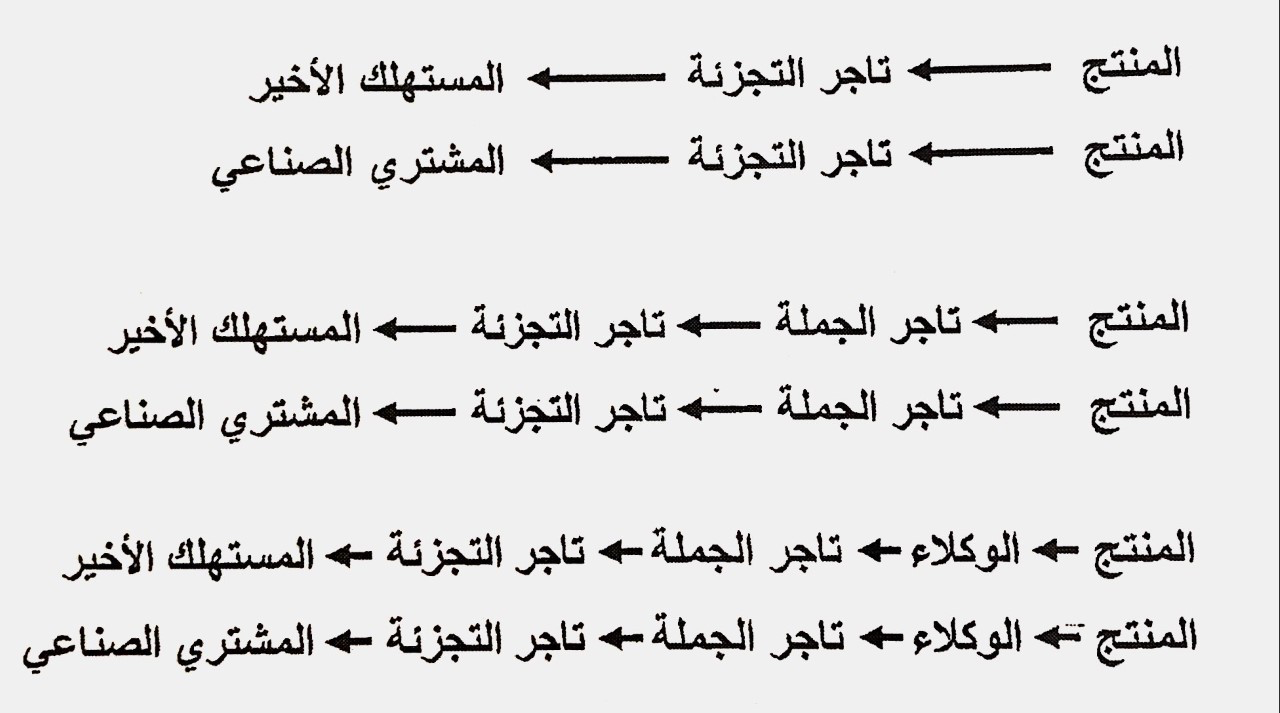 قنوات التوزيع Distribution
أسباب استخدام التوزيع الغير مباشر:
الرغبة في التخصص و تخصيص العمل
قنوات التوزيع للسلعة منتشرة جغرافيا
تخفيض التكاليف
قنوات التوزيع Distribution
عند اتخاذ القرار باختيار القناة المناسبة يجب مراعاة ما يلي:
الاعتبارات الخاصة بالسوق 
الاعتبارات الخاصة بالسلعة
الاعتبارات الخاصة بالمنشأة
الاعتبارات الخاصة بالوسطاء (موقع، إمكانيات، كفاءة، نوعية خدمات، تعاون، و تكاليف الوسيط)
الترويج Promotion
الترويج هو:
العمل على إيجاد نظام اتصال فعال ما بين المنظمة و المتعاملين معها من موزعين و مستهلكين سواء حاليين أو مرتقبين في المستقبل.

لذلك يمكن أن يحقق الترويج ما يلي:
تعريف المستهلكين بالمنتج إو الخدمة
تغيير الآراء و الاتجاهات السلبية
الإقناع بالمنافع و الفوائد 
تذكير المستهلكين بالخدمة أو السلعة
المزيج الترويجي
المزيج الترويجي
الإعلان:
أي شكل من أشكال الاتصال غير الشخصي مدفوع القيمة لإرسال فكرة أو معلومة مرتبطة بسلعة أو خدمة بواسطة منظمة أو شخص معين 
(المجلات – الصحف – لوحات الإعلان – الإذاعة و التلفزيون)
البيع الشخصي:
اتصال شخصي بين البائع و المشتري لإتمام عملية التبادل

مميزاته:
مرونة
يولد علاقات جيدة
يقلل من الإسراف في الجهود البيعية

مشكلاته:
ارتفاع التكاليف
صعوبة اختيار المندوبين
المزيج الترويجي
تنشيط المبيعات:
زيادة حجم المبيعات و تقديم الحوافز للمستهلكين و الموزعين.
وسائل تستخدم في التنشيط:
وسائل موجهة للمستهلك (عينات مجانية، تخفيضات، هدايا.....)
وسائل موجهة للموزعين (جائزة أحسن موزع.....)
العلاقات العامة و النشر:
استمالة الطلب على منتج من خلال تقديم أخبار تجارية في وسائل منشورة (بدون مقابل)